Module name & codeEvaluation survey
How to use Zappers
A 60-second training course.

You will be using the handsetsto give your feedback on the module evaluation questions
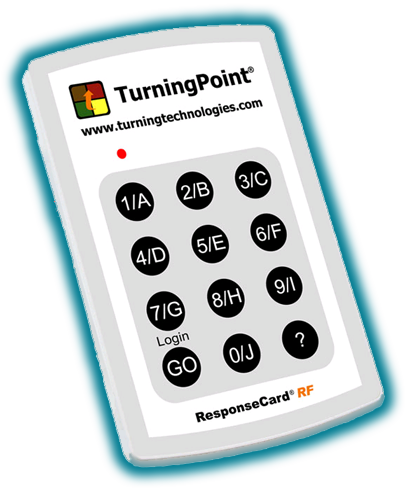 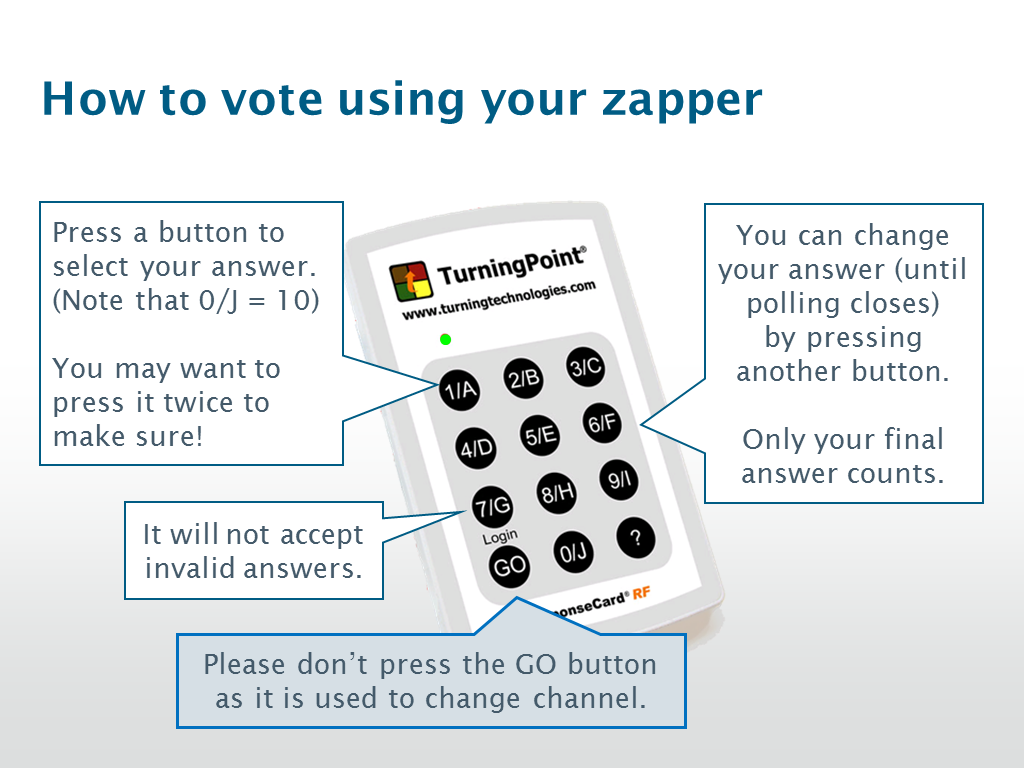 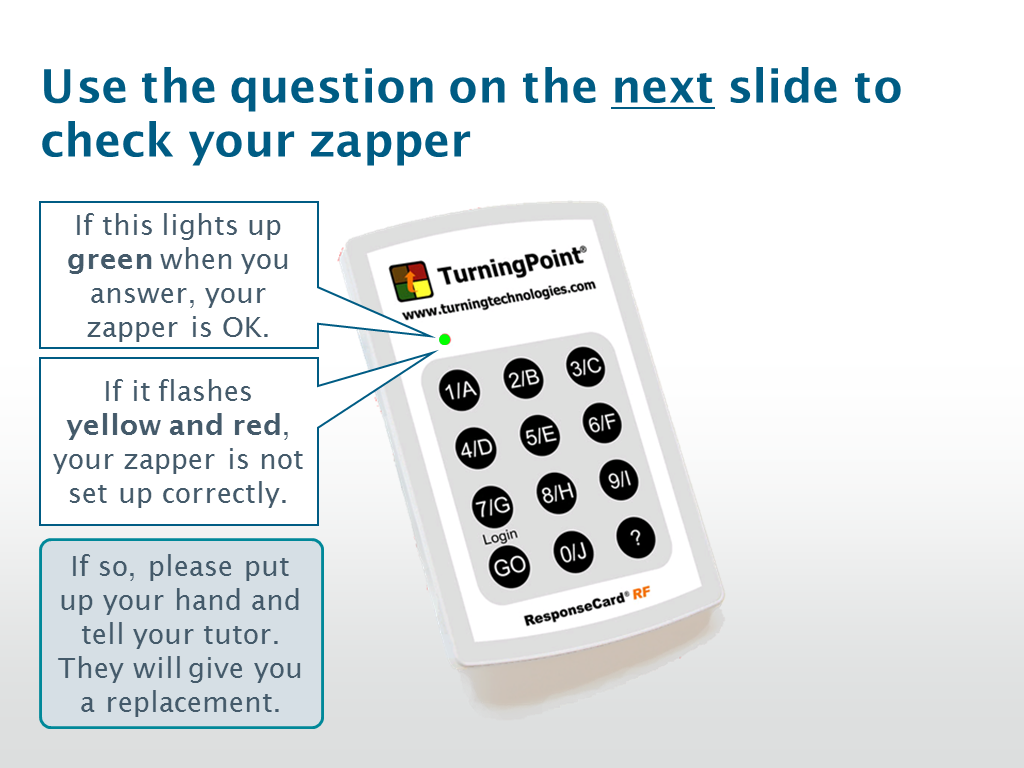 A question to test your zapper
What did you drink with your breakfast this morning?
What’s breakfast?
Coffee
Tea
Fruit Juice
Water
Nothing
Other
Remember to check that the light flashes green when you vote!
Start of evaluation survey
Your answers are anonymous: we don’t know who has which zapper!
It should take about 10 minutes to complete the survey
You won’t see the results on-screen
You have 15 seconds to answer each question
Module Content
8 questions
The prior knowledge assumed was
Too high
High
About right
Low
Too low
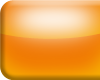 15
Countdown
The amount of material covered in the module was
Too much
High
About right
Low
Too little
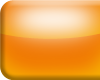 15
Countdown
The organisation of the module activities (lectures, seminars etc.) was
Very good
Good
Acceptable
Poor
Very poor
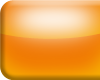 15
Countdown
The statement of learning outcomes was
Very clear
Clear
Acceptable
Unclear
Very vague
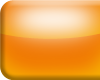 15
Countdown
The quality of module information was
Very good
Good
Acceptable
Poor
Very poor
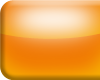 15
Countdown
The materials provided to support your learning (e.g. reading lists, handouts, Blackboard etc.) were
Very good
Good
Acceptable
Poor
Very poor
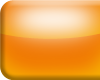 15
Countdown
The computer resources and availability were
Very good
Good
Acceptable
Poor
Very poor
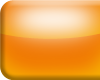 15
Countdown
The library resources were
Very good
Good
Acceptable
Poor
Very poor
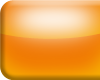 15
Countdown
Module Delivery
7 questions
The module content informed my practice
Strongly agree
Agree
Disagree
Strongly Disagree
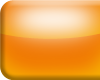 15
Countdown
The variety of teaching methods used has enhanced my learning
Strongly agree
Agree
Disagree
Strongly Disagree
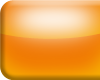 15
Countdown
The support of other students has enhanced my learning
Strongly agree
Agree
Disagree
Strongly disagree
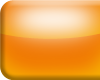 15
Countdown
The content of the module has stimulated my interest in the subject
Strongly agree
Agree
Disagree
Strongly Disagree
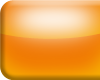 15
Countdown
The learning environment was conducive to my learning
Strongly agree
Agree
Disagree
Strongly disagree
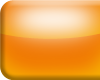 15
Countdown
The academic support provided has been
Very good
Good
Acceptable
Poor
Very poor
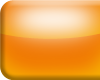 15
Countdown
The group/peer support has been
Very good
Good
Acceptable
Poor
Very poor
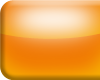 15
Countdown
Overall Evaluation
3 questions
Overall, how would you rate the learning experience?
Very good
Good
Acceptable
Poor
Very poor
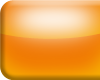 15
Countdown
Overall, how would you rate the quality of the teaching?
Very good
Good
Acceptable
Poor
Very poor
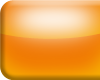 15
Countdown
Overall, how would you rate this module?
Very good
Good
Acceptable
Poor
Very poor
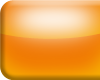 15
Countdown
Placement
3 questions
The number of days I was allocated study time to attend the module study days was
13+ days
10-12 days
7-9 days
4-6 days
1-3 days
None
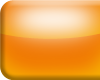 15
Countdown
The availability of resources for learning in my place of work was…
Very good
Good
Acceptable
Poor
Very poor
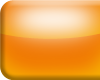 15
Countdown
Practice Learning: where applicable, support from my mentor in this module was…
Very good
Good
Acceptable
Poor
Very poor
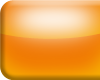 15
Countdown
One final question
Thank you for taking part in this initiative.What do you think about giving your evaluation feedback using zappers?
I really prefer zappers
Better than a paper form
No strong opinion
Prefer a paper form
I really don’t like this
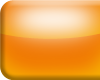 15
Countdown
Thank You
Please return your zapper handset to the tutor at the end of the lecture.
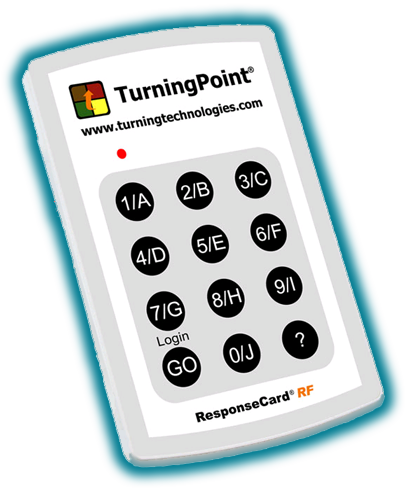